OSMANLI DÖNEMİ
MODERNLEŞME
OSMANLI DEVLETİ 16. YY.
OSMANLI DEVLETİ 19.YY.
OSMANLI TOPLUM YAPISI
MİLLET SİSTEMİ


	            Müslümanlar 	                	Gayrimüslimler
	       (Millet-i Hakime)			     Rum Milleti
	                                             (Rumlar, Bulgarlar, Slavlar, Sırplar, Ulahlar, Makedonlar…)
						               Ermeni Milleti
					                          (Süryaniler, Habeşler, Koptiler)									    Yahudi Milleti
MODERNLEŞME DÖNEMİII. Mahmud (1808-1839)
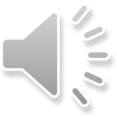 Sened-i İttifak 1808
Yunan İsyanı 1821
Yeniçeriler 1826
Reformlar dönemi 
Askeri reformlar
Sosyal reformlar
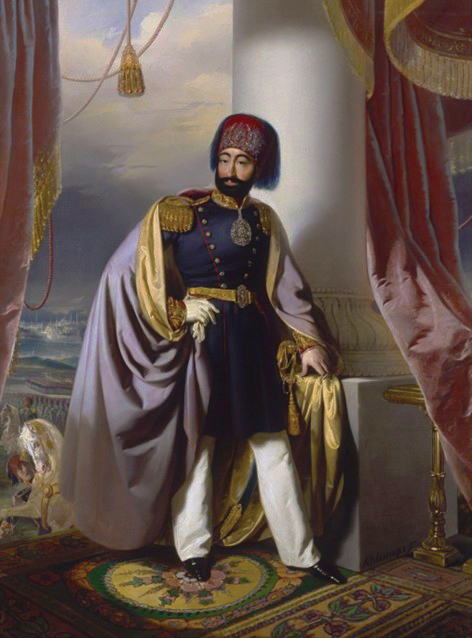 Yunanistan: 1830’ların başları
TANZİMAT FERMANI (1839)ABDÜLMECİD \ Mustafa Reşit Paşa
TA (NZİM) AT                Eşitlik (Müslümanlar=Gayrimüslimler)
        NİZAM                                          Osmanlıcılık

Kırım Savaşı: 1853  Osmanlı X Rusya (İlk Dış Borç)
Islahat Fermanı: 1856

		Tanzimat Dönemi: 1839-1876